Первое детско-родительское собрание в 5-м классе
Мастер-класс
С.В.Крупнова
«Давайте познакомимся»
Место – классная комната будущих пятиклассников

Время – конец августа

Форма проведения – торжественное собрание (с элементами игры).

Участники - учащиеся 5 класса, родители учащихся, классный руководитель.
Задание группам:
Познакомиться друг с другом внутри группы. Выяснить, что вас объединяет (настроение, интересы, вкусы…).
Придумать название вашей команде и записать на листе.
Из имеющихся у вас кружков составить эмблему команды и приклеить её к листу.
Придумать небольшое (1 мин.) выступление – представление вашей дружной команды.
Рабочий процесс
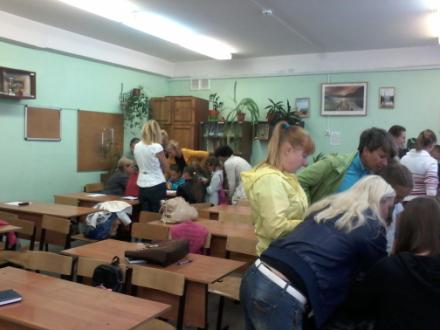 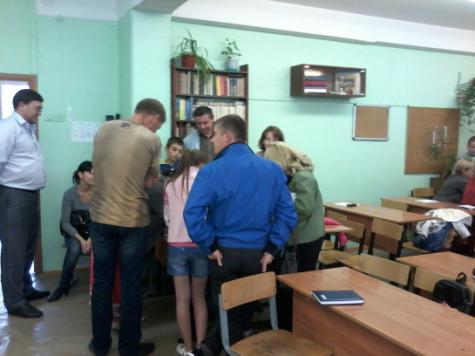 Результаты
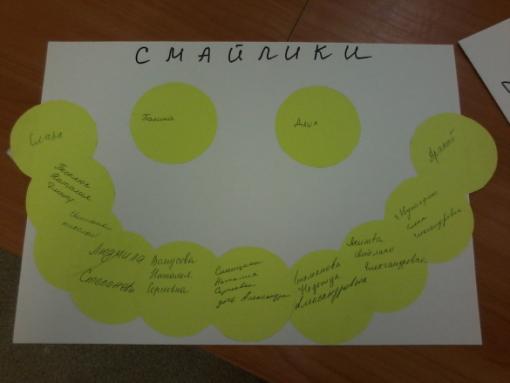 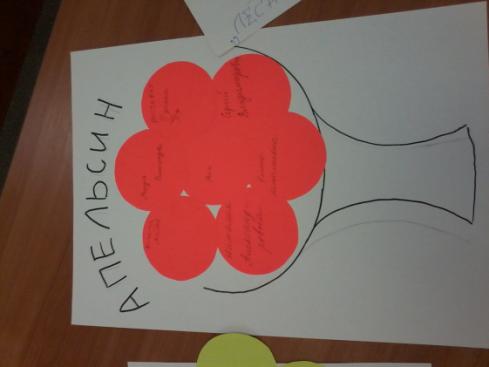 Результаты
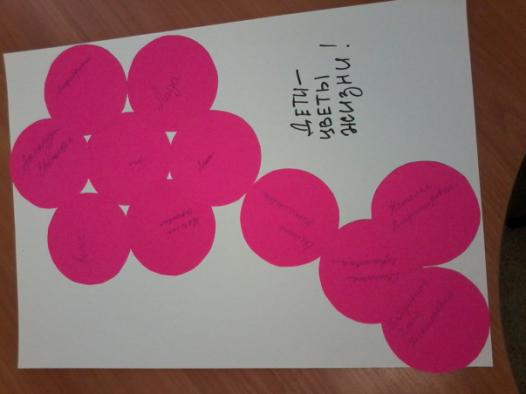 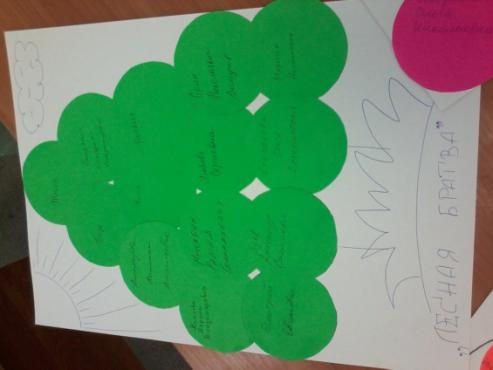 Рефлексия
Какие были сложности?
Что помогло преодолеть страх?
Как нужно действовать, чтобы всё получилось?
Понравился ли вам результат вашей деятельности?
Какие чувства вы испытали в итоге?
Стоит ли результат потраченных сил?
Возможно ли добиться результата, не потратив сил?
Что Вам понадобится?
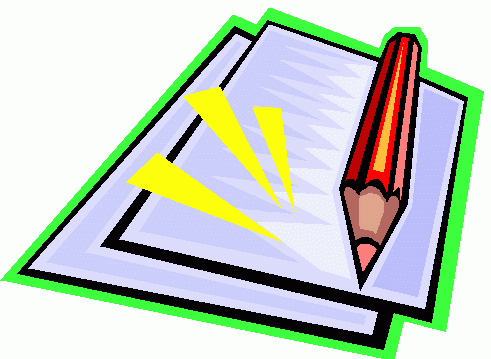 Анкеты для родителей;
Компьютерная презентация;
 Вырезанные круги из цветной бумаги 4-х цветов (около 60 штук);
4 листа формата А3; 
Ручки, маркеры.
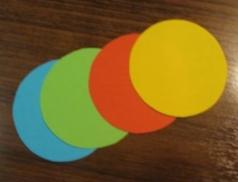 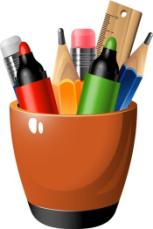 «Давайте познакомимся»
Цель родительского собрания: знакомство классного руководителя с родительским и ученическим составом класса; знакомство родителей и учащихся друг с другом, определение перспектив развития детского коллектива.

Задачи: создать эмоциональный настрой на совместную работу, атмосферу взаимного доверия между родителями и классным руководителем, учениками и классным руководителем, внутри детского и родительского сообществ; изучить ожидания детей и родителей, выявить лидеров среди детей и родителей, определить законы общения внутри коллектива.
Для вдохновения
“Люди вместе могут совершить то, чего не в силах сделать в одиночку: единение умов и рук, сосредоточение сил может стать почти всемогущим…” 
(Д.Уэбстер)
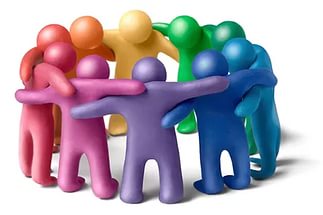 Желаю Вам творческих успехов
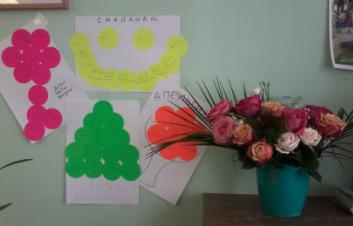